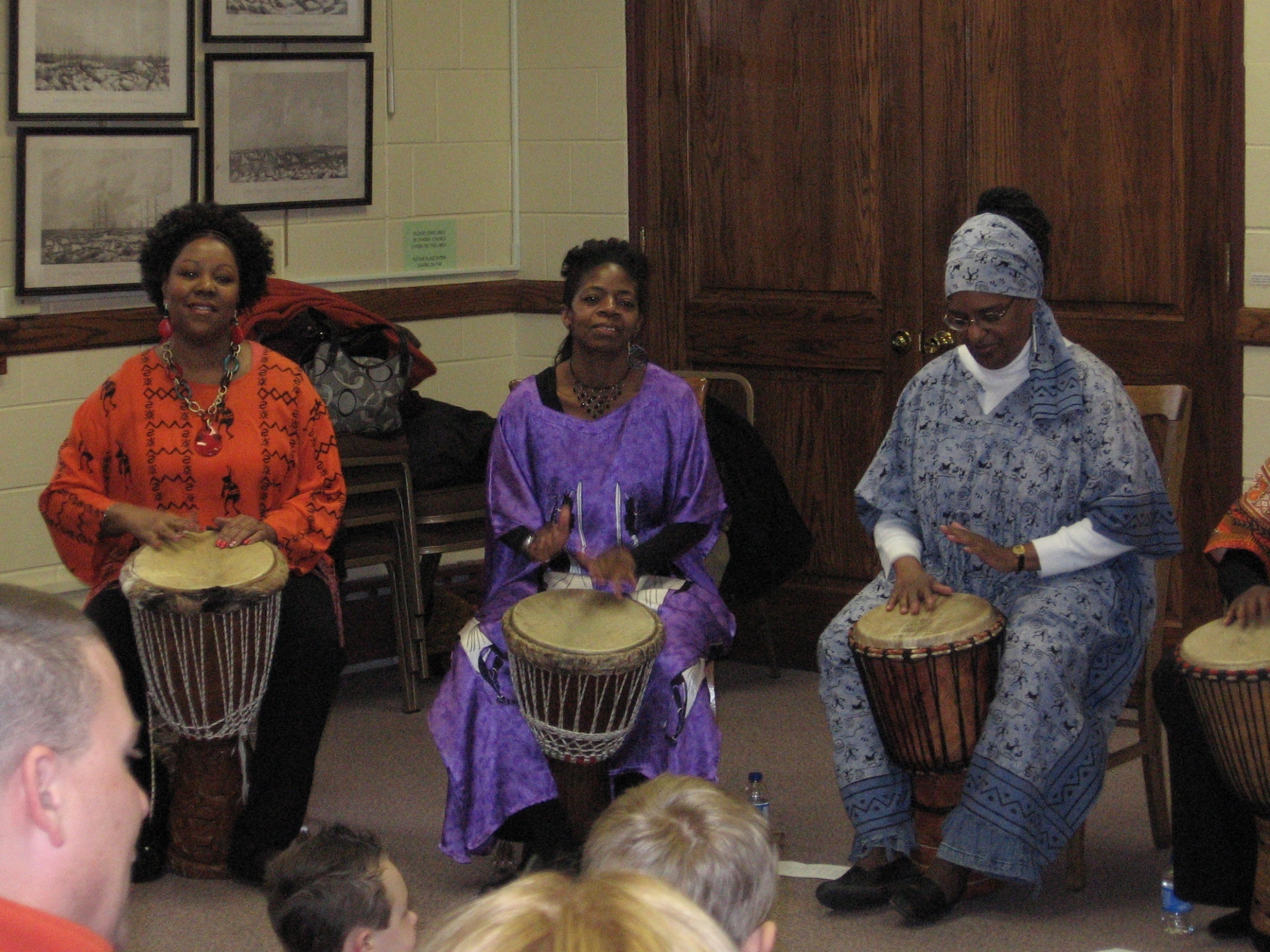 creativedaughters@yahoo.com
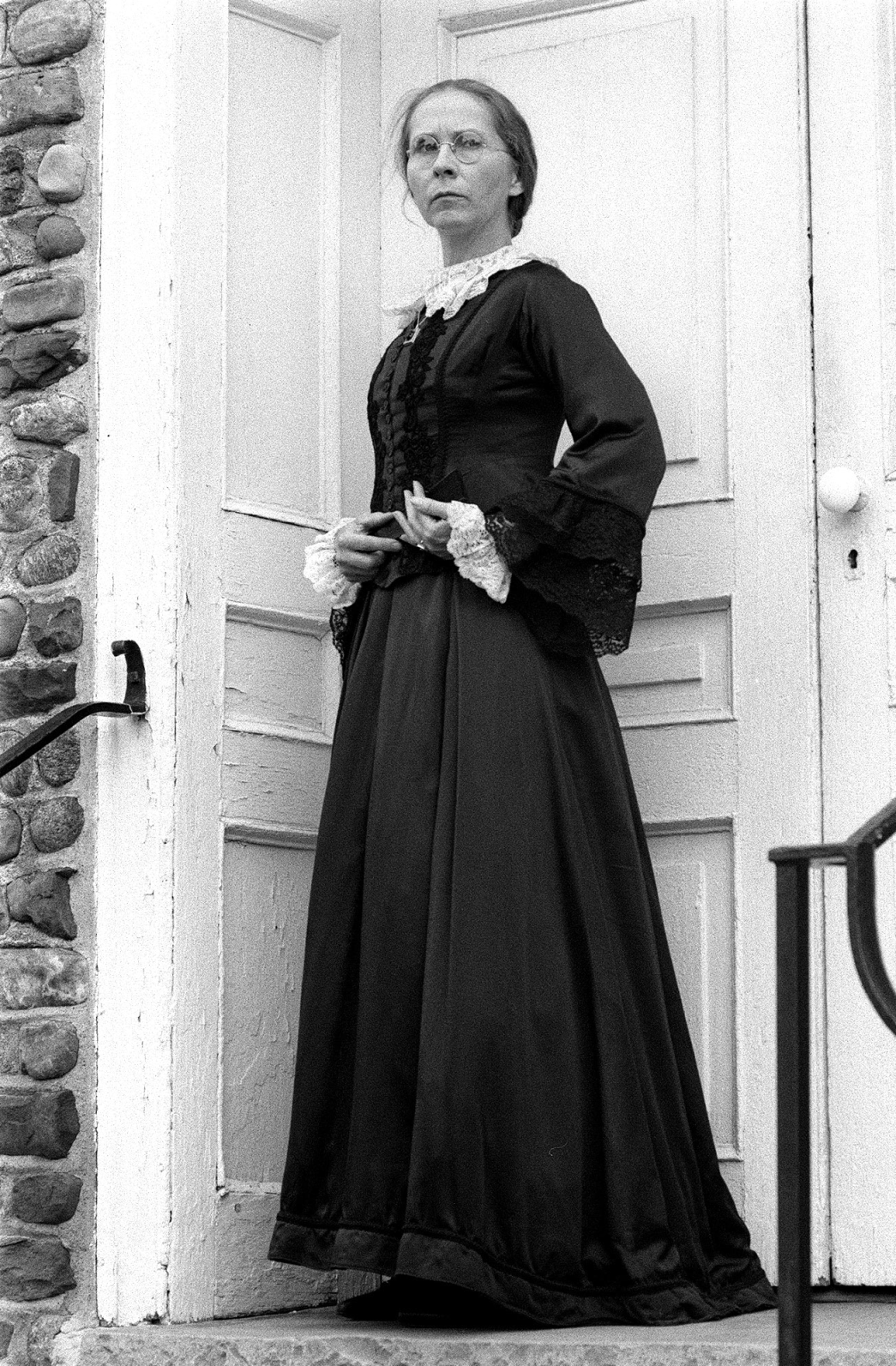 www.gretchensepik.com
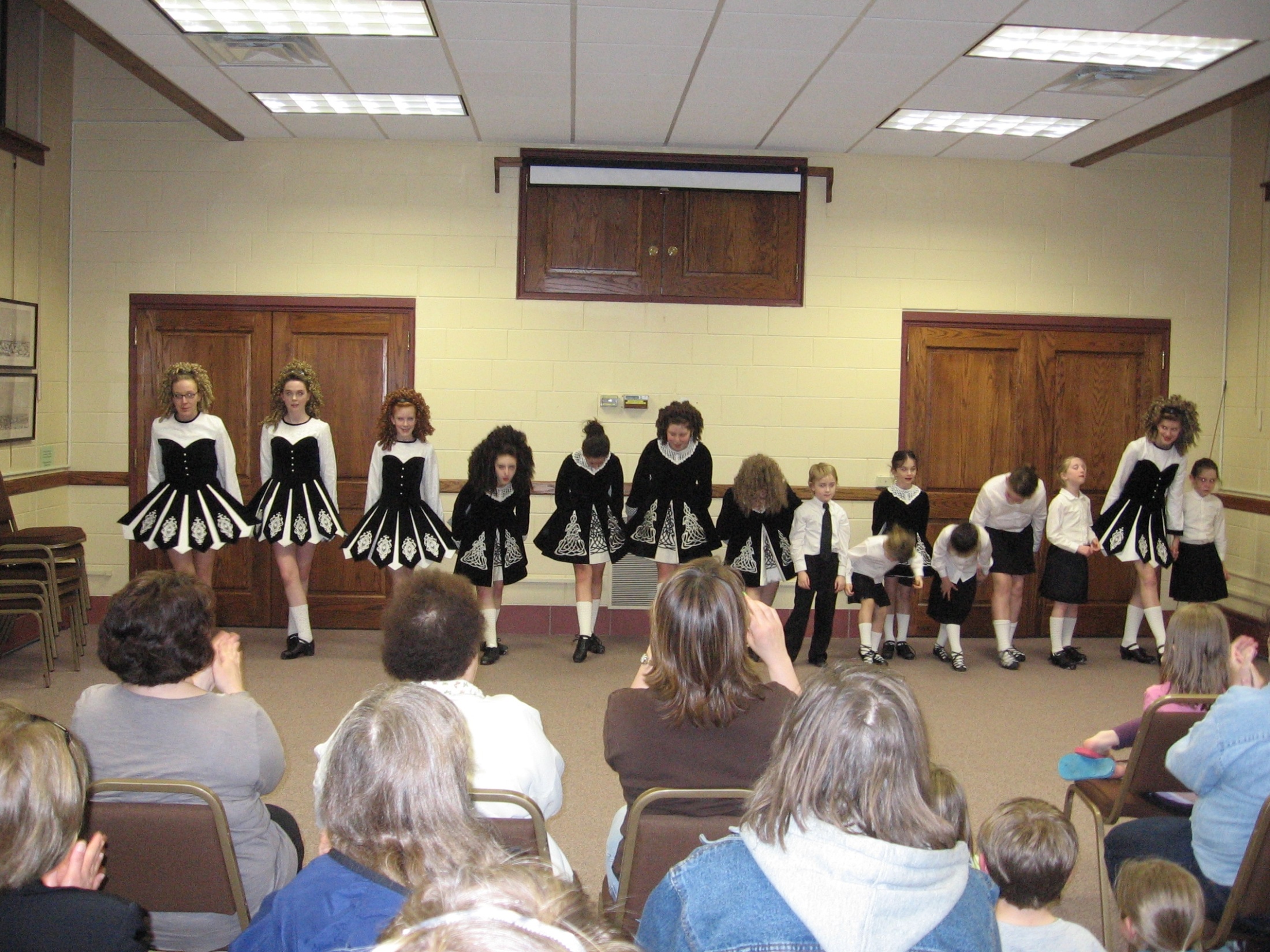 youngschoolirishdance.com
National Library Week 
2011
Why I love my library...
Sincerely,

________________________________
(your first name)
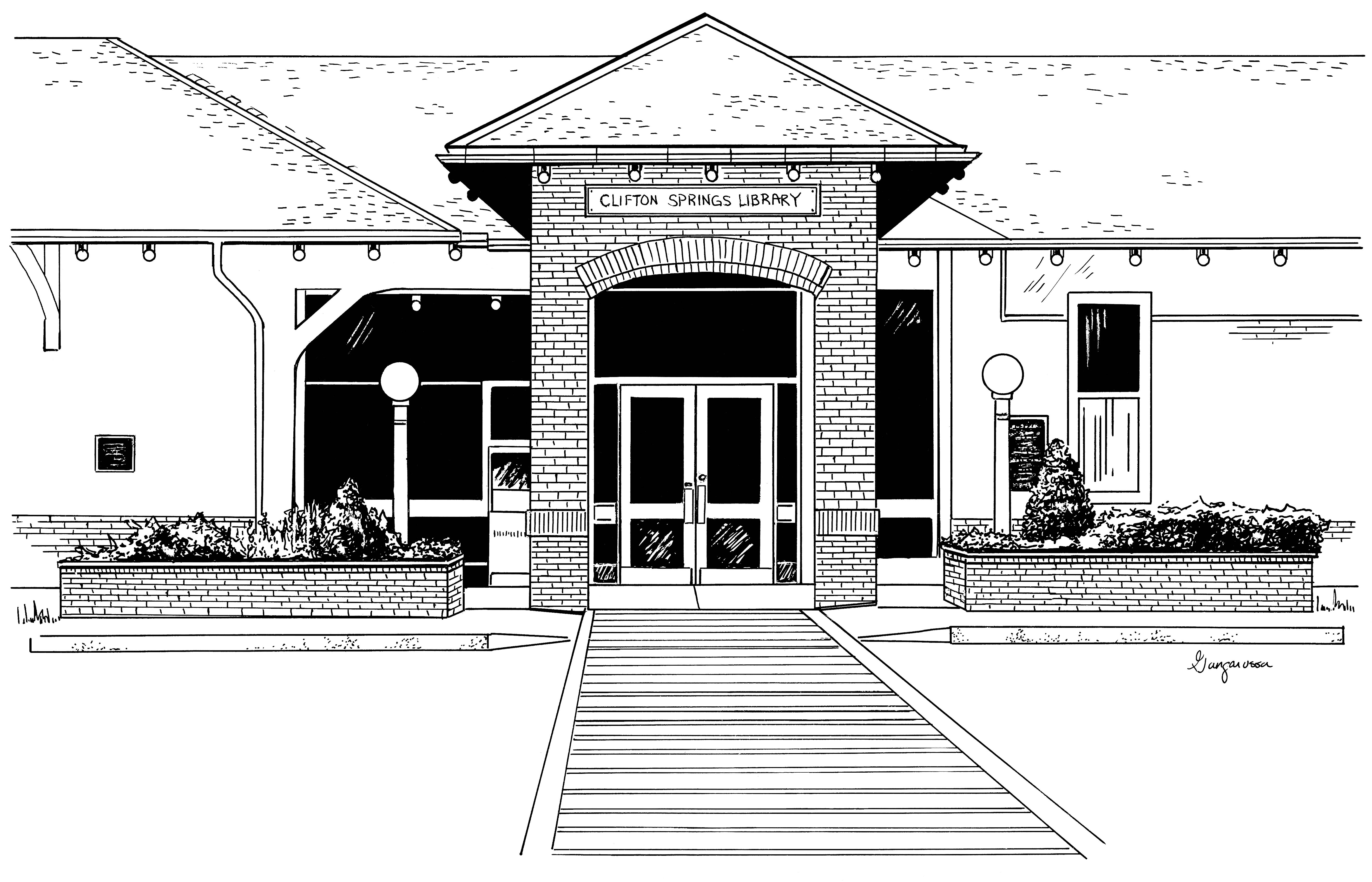 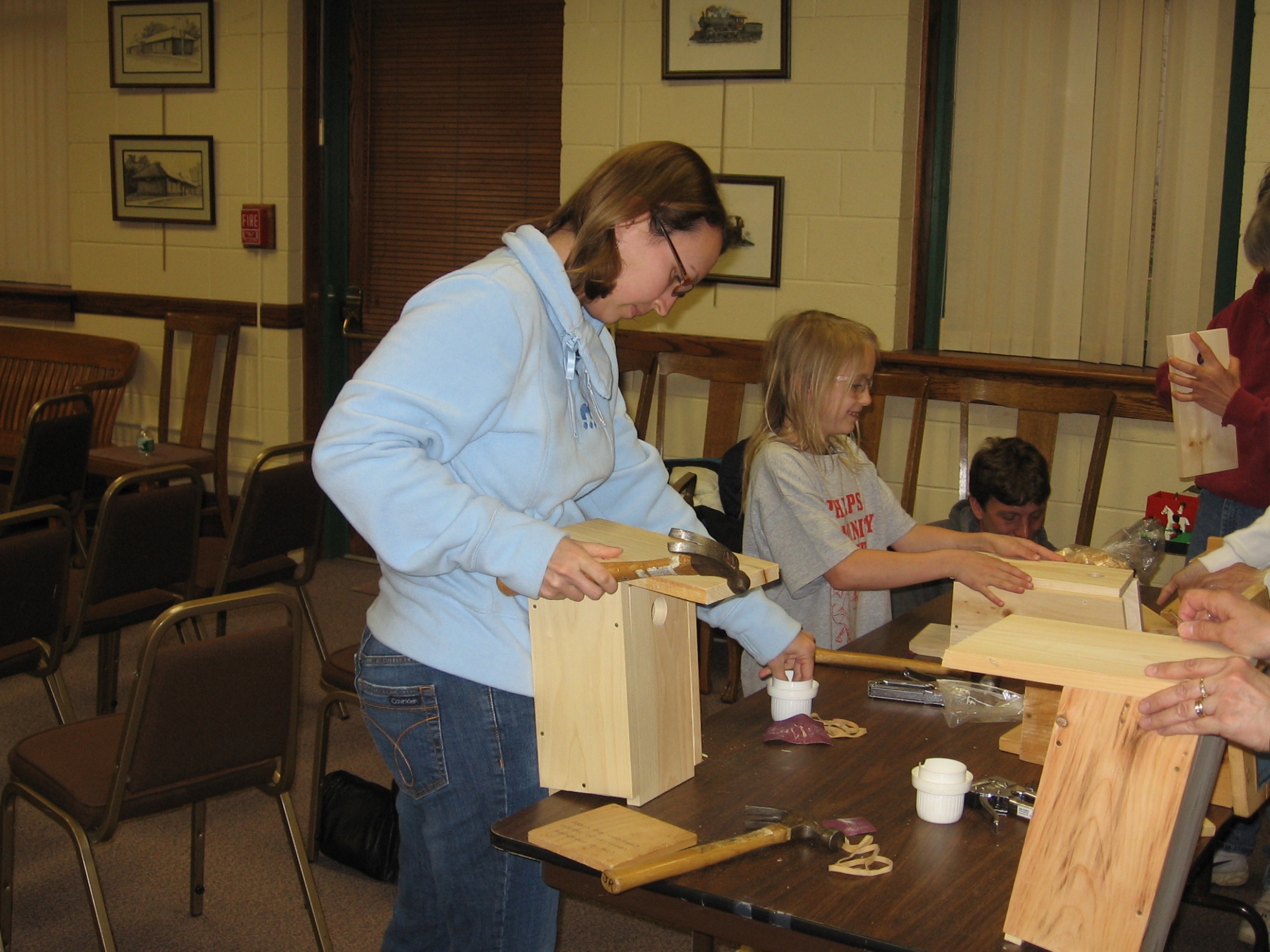 bluebirdprograms@aol.com
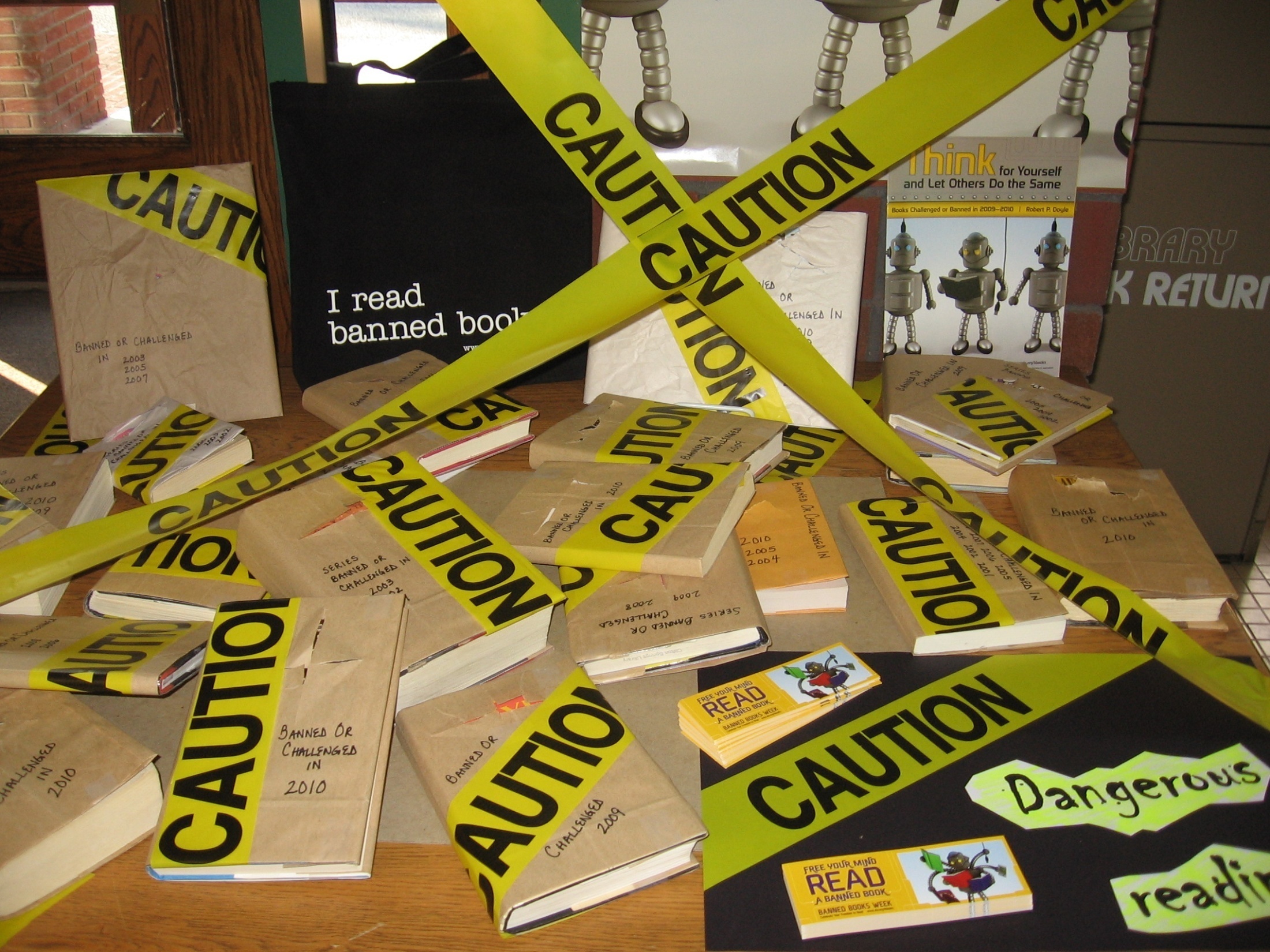 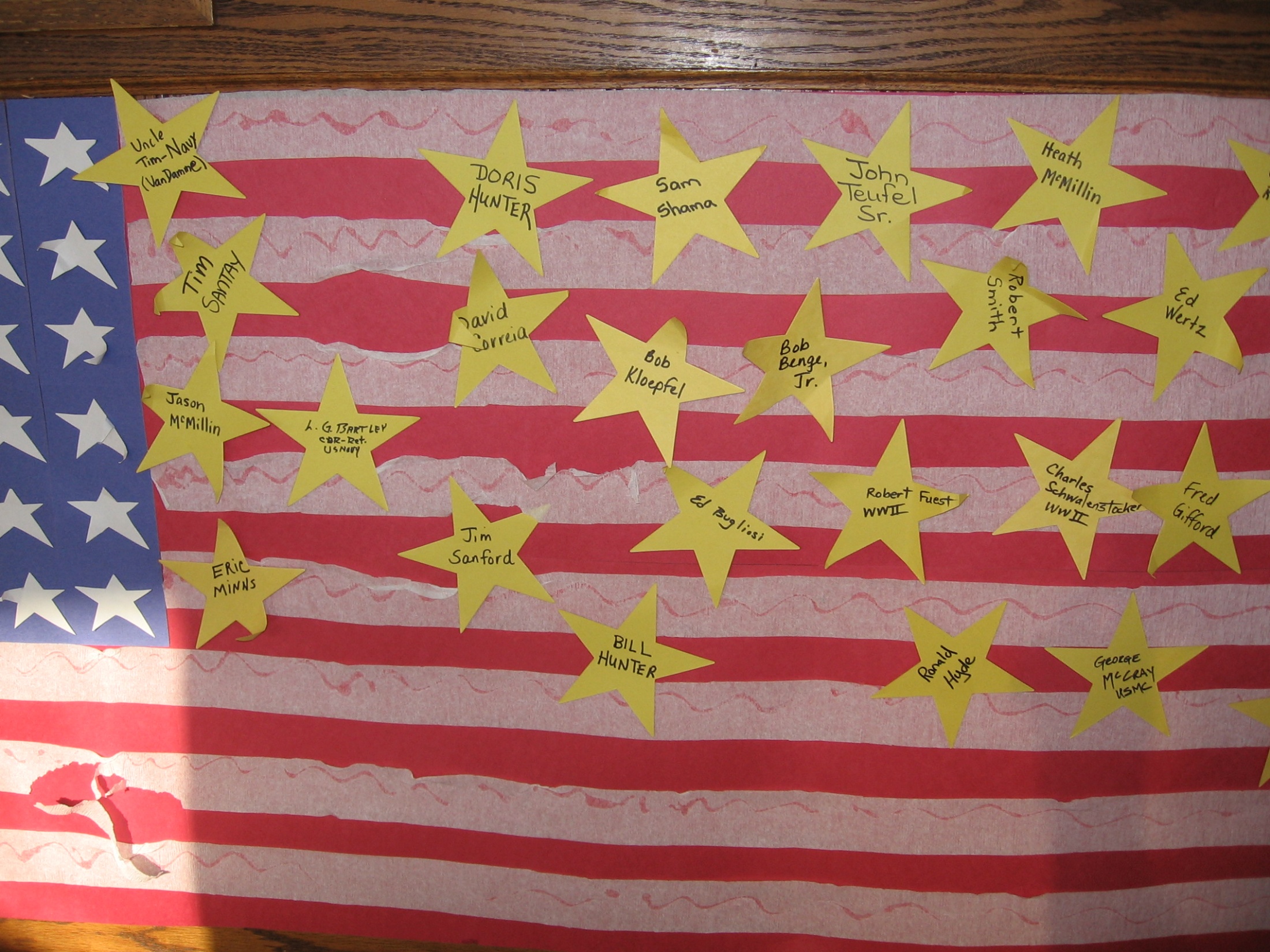